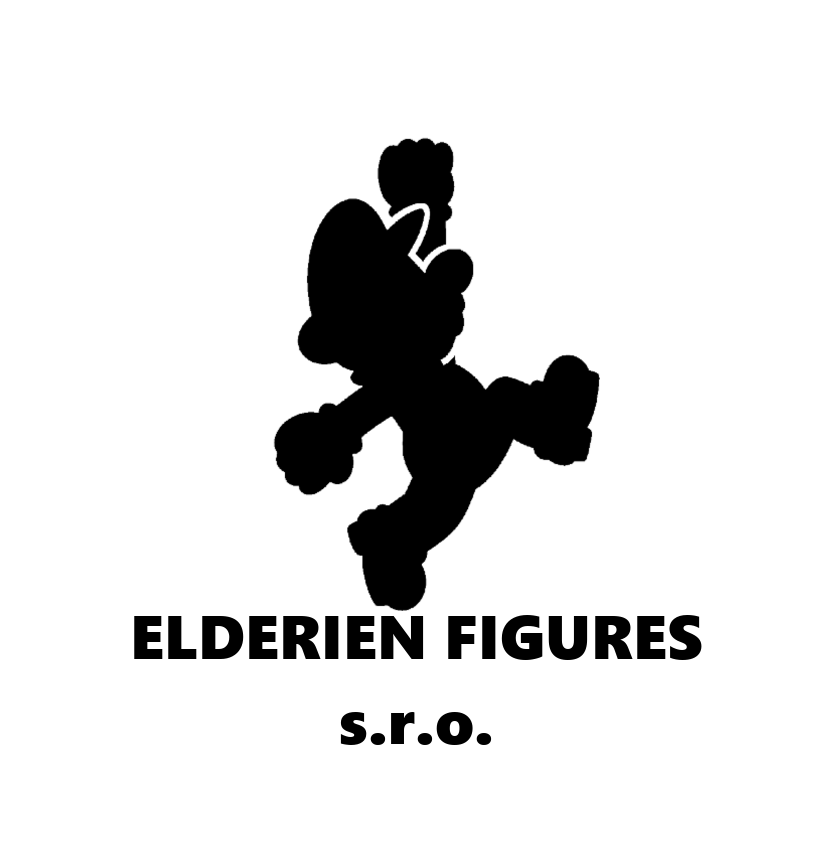 Střední průmyslová škola stavební a Obchodní akademie arch. Jana Letzela, Náchod, příspěvková organizace
„Figurky do Vaší komůrky“
O nás
Pocházíme z Obchodní Akademie v Náchodě.
Na trhu působíme od listopadu 2021
Najdete nás také na www.elderienfigures.fun a na instagramu @elderienfigures
Pop figurky
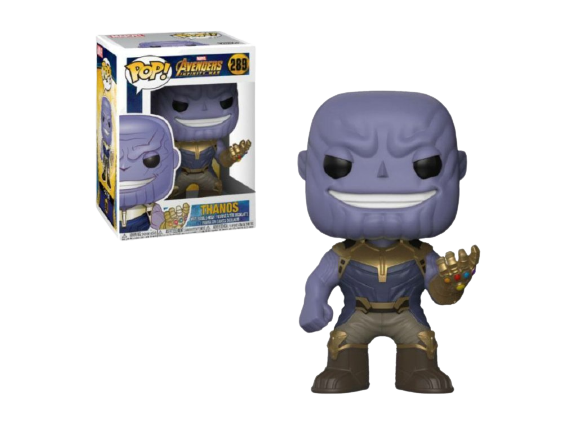 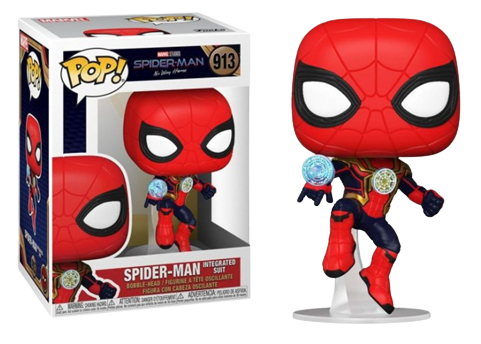 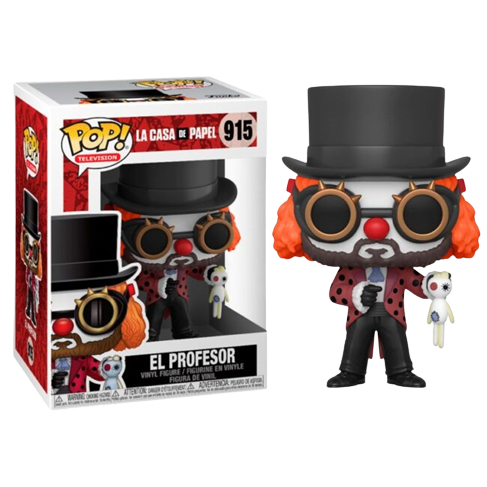 Figurky
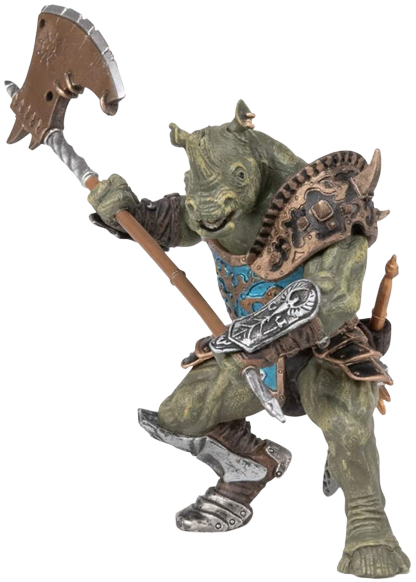 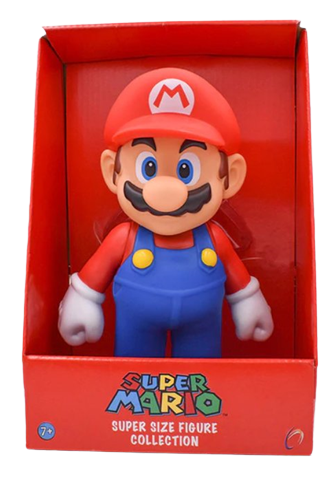 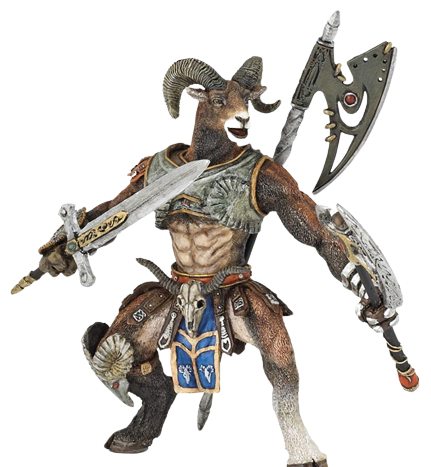 Plyšáci
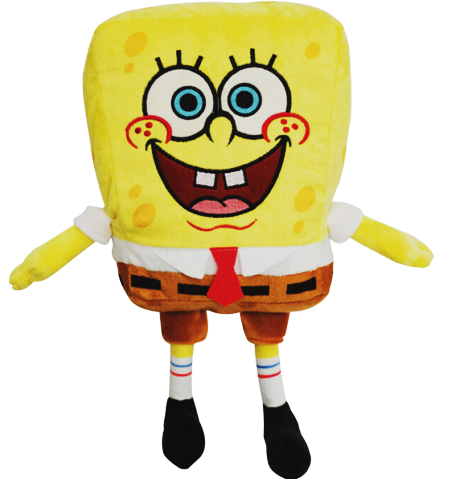 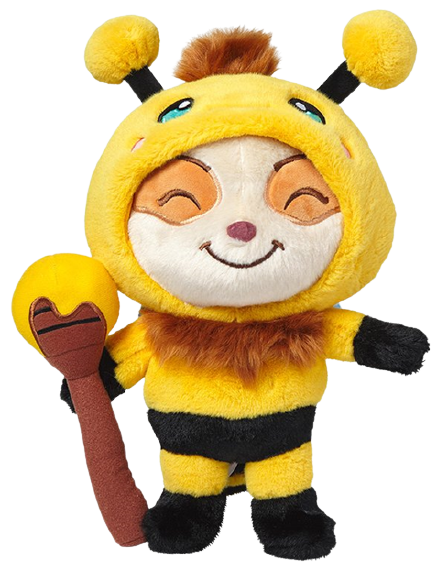 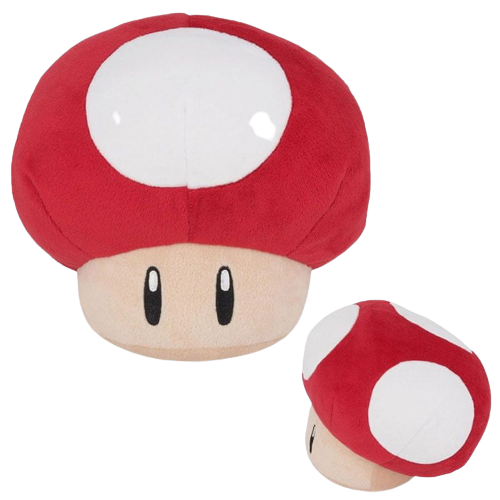 Ostatní předměty
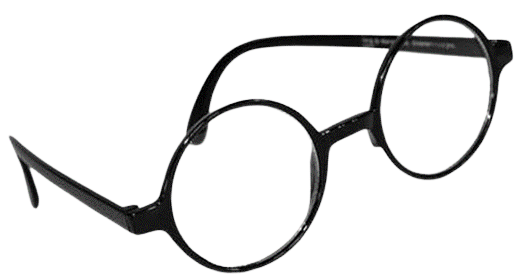 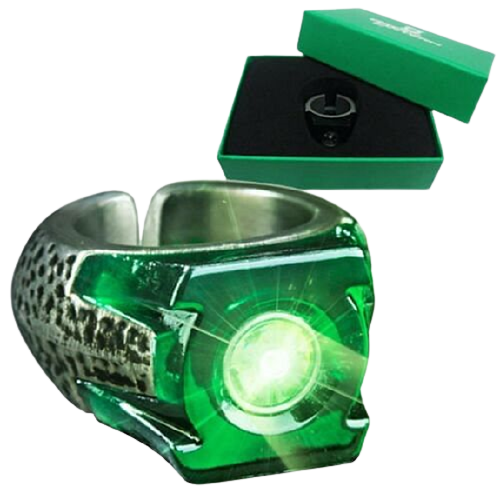 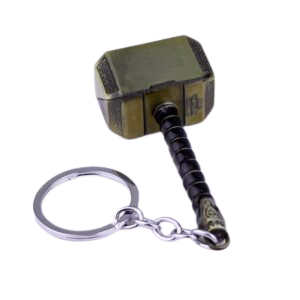 Pop figurky
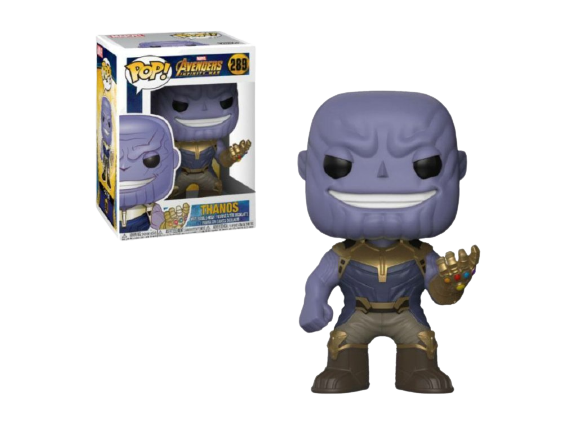 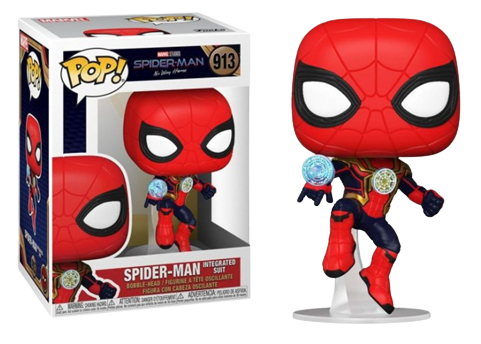 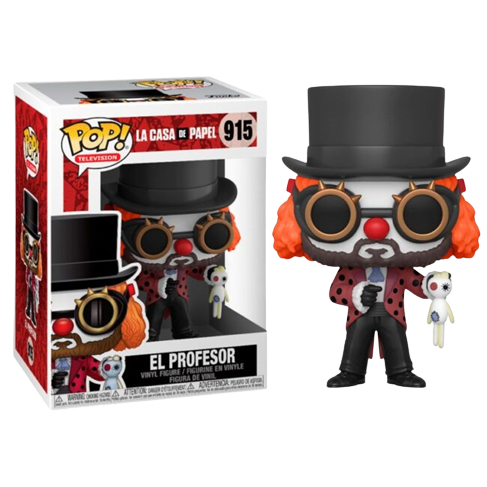 Figurky
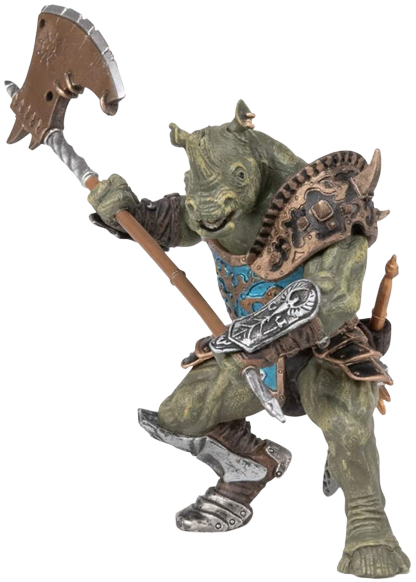 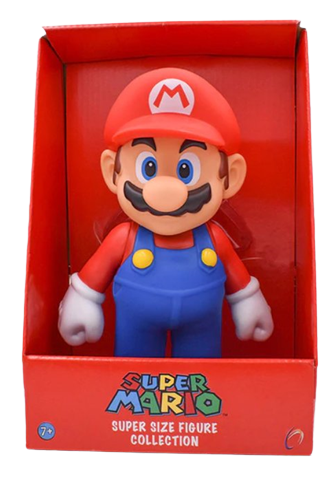 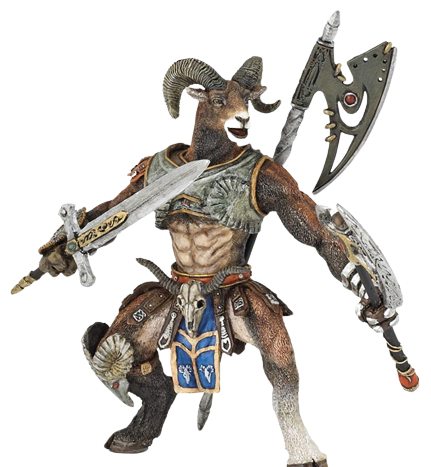 Plyšáci
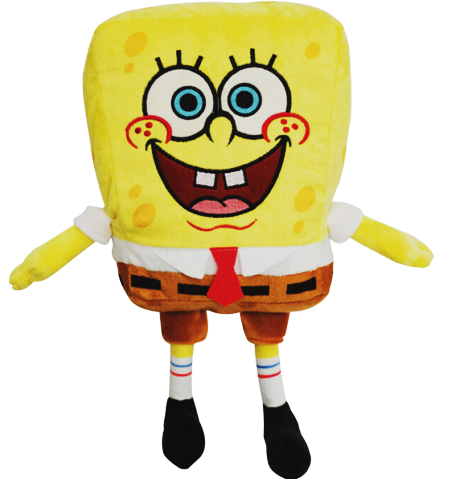 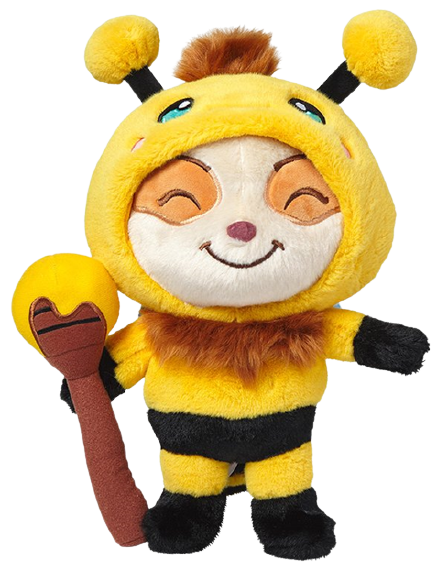 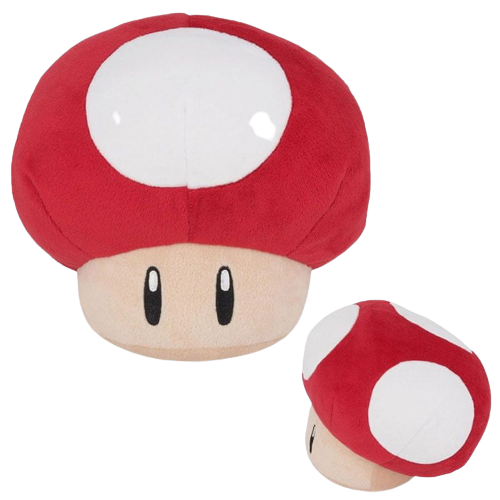 Ostatní předměty
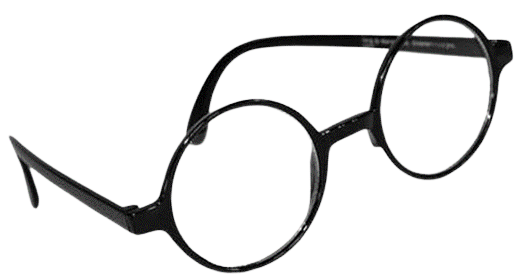 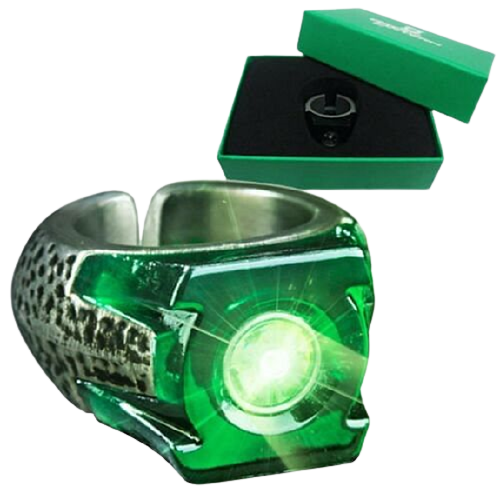 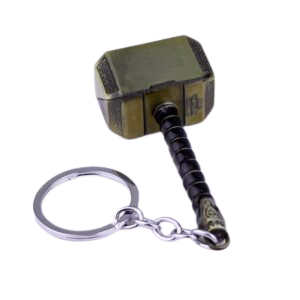